Table 3. The parameters of the solutions for the Bolnay earthquake (1905 July 23). a: Nucleation in the seismogenic ...
Geophys J Int, Volume 169, Issue 3, June 2007, Pages 1115–1131, https://doi.org/10.1111/j.1365-246X.2007.03323.x
The content of this slide may be subject to copyright: please see the slide notes for details.
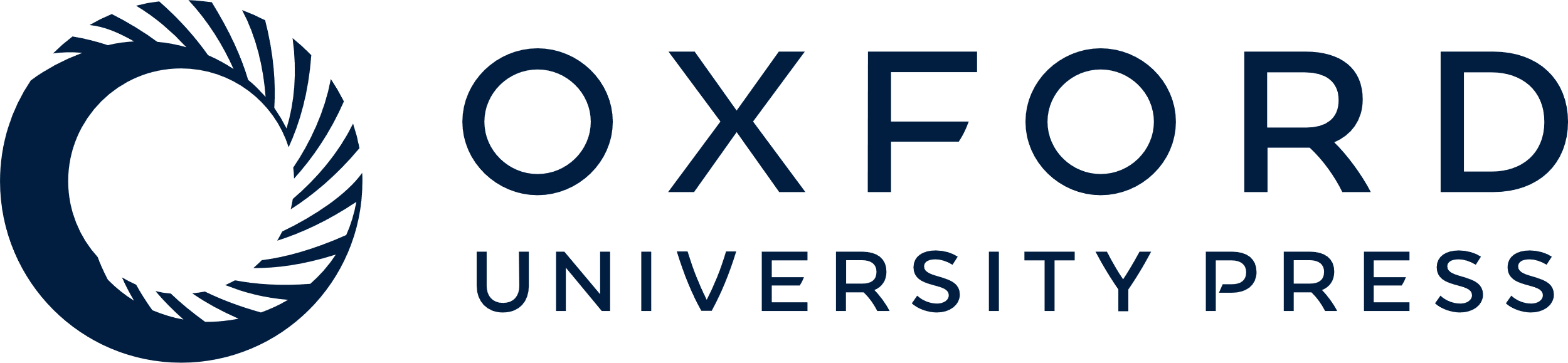 [Speaker Notes: Table 3. The parameters of the solutions for the Bolnay earthquake (1905 July 23). a: Nucleation in the seismogenic zone: Mo total = (3.97 ± 0.47).1021 N m = >;Mw = 8.34 ± 0.04


Unless provided in the caption above, the following copyright applies to the content of this slide: © 2007 The Author Journal compilation © 2007 RAS]